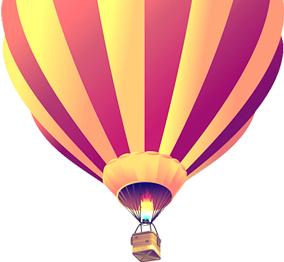 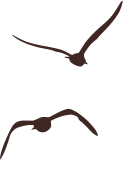 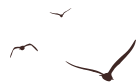 SUCCESS
The World is Yours
[Speaker Notes: READ PLEASE!
Before you open this template be sure that you have installed these fonts:

GeosansLight.ttf  from: http://www.dafont.com/geo-sans-light.font
New Cicle Semi.ttf  from: http://www.dafont.com/new-cicle.font
fontawesome-webfont.ttf  from: http://fortawesome.github.io/Font-Awesome

All fonts are free for use in commercial projects!
If you have any problems with this presentation, please contact with me from this page: http://graphicriver.net/user/Bandidos]
How it Works
Excepteur sint occaecat cupidatat non proident
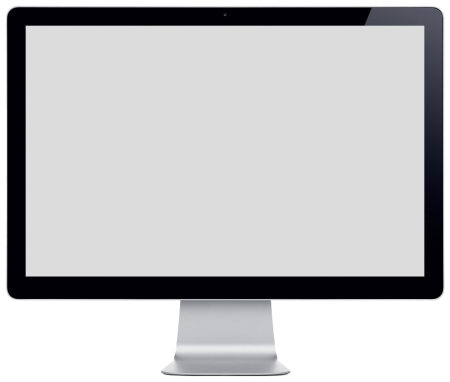 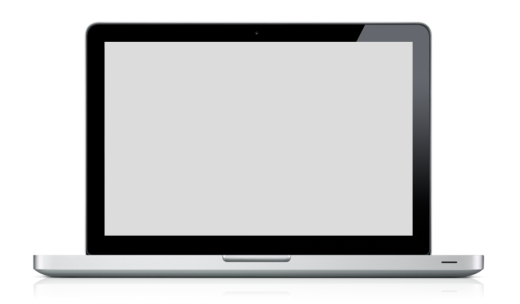 Responsive Design
1
2
2
Step Two
Step Two
Step One
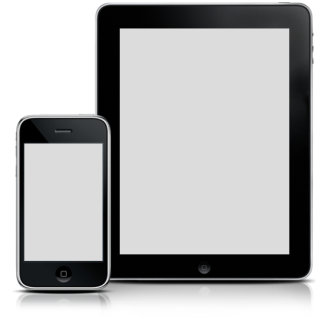 Team Growth
Excepteur sint occaecat cupidatat non proident
65
44
82
73
percent
percent
percent
percent
Designers
Developers
Managers
SEO
Sed ut perspiciatis unde omnis iste natus error sit voluptatem accusantium doloremque laudantium, totam rem aperiam, eaque ipsa quae ab illo inventore veritatis et quasi architecto beatae vitae dicta sunt explicabo. Nemo enim ipsam voluptatem quia voluptas sit aspernatur aut odit aut fugit, sed quia consequuntur magni dolores eos qui ratione voluptatem sequi nesciunt. Neque porro quisquam est, qui dolorem ipsum.
Shipping per Order
Excepteur sint occaecat cupidatat non proident
Positive
Aomnis iste natus error sit voluptatem accusantium doloremque laudantium, totam rem aperiam, eaque ipsa quae ab illo inventore veritatis et quasi architecto beatae vitae dicta sunt explicabo. 
Nemo enim ipsam voluptatem quia voluptas sit aspernatur aut odit aut fugit, sed quia consequuntur magni dolores eos qui ratione voluptatem sequi nesciunt. Neque porro quisquam est, qui dolorem ipsum quia dolor sit amet, consectetur, adipisci velit, sed quia.
Success Group
Excepteur sint occaecat cupidatat non proident
Directors
Designers
Support
78%
Managers
Main Specialist
IT Specialist
Cloud Server
Excepteur sint occaecat cupidatat non proident







Search optimization
Speedup web
Useful Links
RSS feed
URL key
Partners
Cloud Server
Lorem ipsum alet seit der
Clients per Order
Excepteur sint occaecat cupidatat non proident
Old Clients
Aomnis iste natus error sit voluptatem accusantium doloremque laudantium, totam rem aperiam, eaque ipsa quae ab illo inventore veritatis et quasi architecto beatae vitae dicta sunt explicabo. 
Nemo enim ipsam voluptatem quia voluptas sit aspernatur aut odit aut fugit, sed quia consequuntur magni dolores eos qui ratione voluptatem sequi nesciunt. Neque porro quisquam est, qui dolorem ipsum quia dolor sit amet, consectetur, adipisci velit, sed quia.
Tools Use
Excepteur sint occaecat cupidatat non proident
At vero eos et accusamus et iusto odio dignissimos ducimus qui blanditiis praesentium voluptatum deleniti atque corrupti quos dolores et quas molestias excepturi sint occaecati cupiditate non provident, similique sunt in culpa qui officia deserunt mollitia animi, id est laborum et dolorum fuga. Et harum quidem rerum facilis est et expedita distinctio.




Unlock Page
Hummer
Umbrella
Bulb
Chrome vs Firefox
Excepteur sint occaecat cupidatat non proident


Community
Development
Consulting





Social Media
Excepteur sint occaecat cupidatat non proident

Google Plus
Aomnis iste natus error sit voluptatem alamanier accusantium doloremque laudantium, totam rem aperiam, eaque ipsa quae .

Twitter
Aomnis iste natus error sit voluptatem alamanier accusantium doloremque laudantium, totam rem aperiam, eaque ipsa quae .

Facebook
Aomnis iste natus error sit voluptatem alamanier accusantium doloremque laudantium, totam rem aperiam, eaque ipsa quae .
Green Energy

Wind generator project
31 ͦ
At vero eos et accusamus et iusto odio dignissimos ducimus qui blanditiis praesentium voluptatum deleniti atque corrupti quos dolores et quas molestias excepturi sint occaecati cupiditate non provident, similique sunt in culpa qui officia deserunt mollitia animi, id .






Facebook Fans
Excepteur sint occaecat cupidatat non proident
Fan Pages
Aomnis iste natus error sit voluptatem accusantium doloremque laudantium, totam rem aperiam, eaque ipsa quae ab illo inventore veritatis et quasi architecto beatae vitae dicta sunt explicabo. 
Nemo enim ipsam voluptatem quia voluptas sit aspernatur aut odit aut fugit, sed quia consequuntur magni dolores eos qui ratione voluptatem sequi nesciunt. Neque porro quisquam est, qui dolorem ipsum quia dolor sit amet, consectetur, adipisci velit, sed quia.
Swot Analize
Excepteur sint occaecat cupidatat non proident
Strenghts
Weaknesses
Aomnis iste natus error sit voluptatem accusantium doloremque laudantium, totam rem aperiam, eaque ipsa quae ab illo inventore veritatis et quasi architecto beatae .
Aomnis iste natus error sit voluptatem accusantium doloremque laudantium, totam rem aperiam, eaque ipsa quae ab illo inventore veritatis et quasi architecto beatae .
Potentials
Threats
Aomnis iste natus error sit voluptatem accusantium doloremque laudantium, totam rem aperiam, eaque ipsa quae ab illo inventore veritatis et quasi architecto beatae .
Aomnis iste natus error sit voluptatem accusantium doloremque laudantium, totam rem aperiam, eaque ipsa quae ab illo inventore veritatis et quasi architecto beatae .
Potential
Strategy Plan
Excepteur sint occaecat cupidatat non proident
Finish Order
Finish Order
Delivery
Delivery
Create PR Plan
Research
Strategy Plan
START!
Design Kit
Excepteur sint occaecat cupidatat non proident




Move Content
Infographics
Font Types
Photos
Perspiciatis unde omnis iste natus error sit voluptatem accusantium doloremque laudantium, totam rem aperiam, eaque ipsa quae ab illo inventore veritatis et quasi architecto beatae vitae dicta sunt explicabo. Nemo enim ipsam voluptatem quia voluptas sit aspernatur aut odit aut fugi accusantium doloremque .
Perspiciatis unde omnis iste natus error sit voluptatem accusantium doloremque laudantium, totam rem aperiam, eaque ipsa quae ab illo inventore veritatis et quasi architecto beatae vitae dicta sunt explicabo. Nemo enim ipsam voluptatem quia voluptas sit aspernatur aut odit aut fugi accusantium doloremque .
Perspiciatis unde omnis iste natus error sit voluptatem accusantium doloremque laudantium, totam rem aperiam, eaque ipsa quae ab illo inventore veritatis et quasi architecto beatae vitae dicta sunt explicabo. Nemo enim ipsam voluptatem quia voluptas sit aspernatur aut odit aut fugi accusantium doloremque .
Perspiciatis unde omnis iste natus error sit voluptatem accusantium doloremque laudantium, totam rem aperiam, eaque ipsa quae ab illo inventore veritatis et quasi architecto beatae vitae dicta sunt explicabo. Nemo enim ipsam voluptatem quia voluptas sit aspernatur aut odit aut fugi accusantium doloremque .
Person Tree
Excepteur sint occaecat cupidatat non proident





Speedup web
Speedup web
Speedup web
Speedup web
Level One








Level Three
Level Three
Level Three
Level Three
Level Three
Level Three
Level Three
Level Three
Rating Media
Excepteur sint occaecat cupidatat non proident

Google Plus
Aomnis iste natus error sit voluptatem alamanier accusantium doloremque laudantium, totam rem aperiam, eaque ipsa quae .

Twitter
Aomnis iste natus error sit voluptatem alamanier accusantium doloremque laudantium, totam rem aperiam, eaque ipsa quae .

Facebook
Aomnis iste natus error sit voluptatem alamanier accusantium doloremque laudantium, totam rem aperiam, eaque ipsa quae .
Prespective in Work
Excepteur sint occaecat cupidatat non proident
Aomnis iste natus error sit voluptatem accusantium doloremque laudantium, totam rem aperiam, eaque ipsa quae ab illo inventore veritatis et quasi architecto beatae vitae dicta sunt explicabo. 
Nemo enim ipsam voluptatem quia voluptas sit aspernatur aut odit aut fugit, sed quia consequuntur magni dolores eos qui ratione voluptatem sequi nesciunt. Neque porro
Aomnis iste natus error sit voluptatem accusantium doloremque laudantium, totam rem aperiam, eaque ipsa quae ab illo inventore veritatis et quasi architecto beatae vitae dicta sunt explicabo. 
Nemo enim ipsam voluptatem quia voluptas sit aspernatur aut odit aut fugit, sed quia consequuntur magni dolores eos qui ratione voluptatem sequi nesciunt. Neque porro

Page two
Page one



Week Plan
Excepteur sint occaecat cupidatat non proident
Snatus error sit voluptatem alamanier accusantium doloremque
Gtus error sit voluptatem alamanier accusantium doloremque
Fsit voluptatem alamanier accusantium doloremque
Mon
Tue
Wed
Thu
Fri
Sat
Sun
Snatus error sit voluptatem alamanier accusantium doloremque
Snatus error sit voluptatem alamanier accusantium doloremque
Canada Map
Excepteur sint occaecat cupidatat non proident
Train Composition
Over Land
By Land
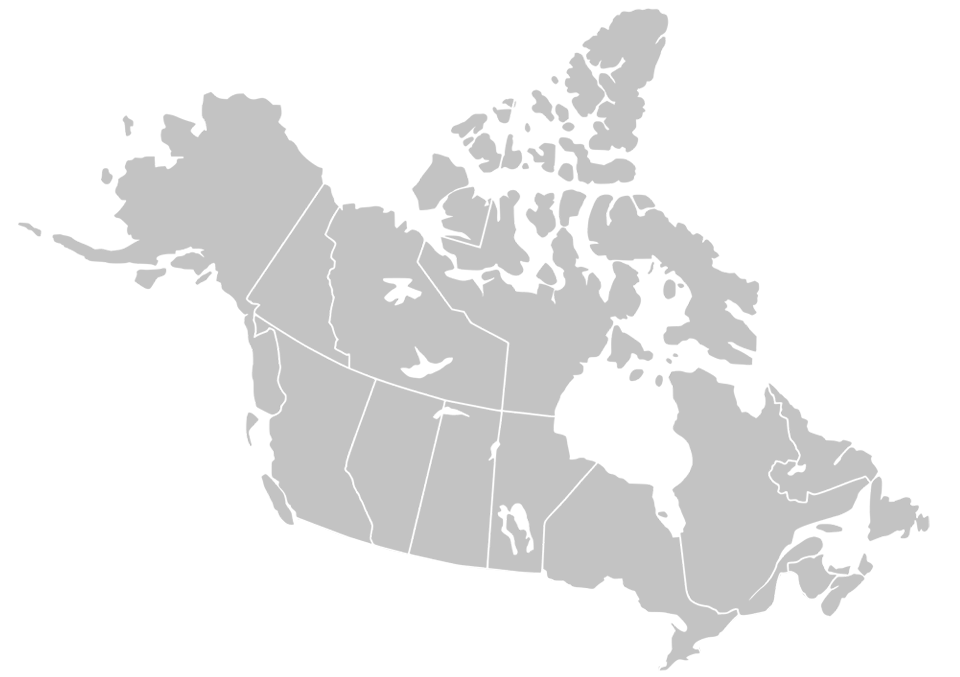 
Ship Transport
By Plane




Strategy Plan
Excepteur sint occaecat cupidatat non proident
Create PR Plan
Finish Step
Research
Strategy Plan



Replace
SpeedUp
WebSite

Strategy Plan
Excepteur sint occaecat cupidatat non proident


Facebook
Twitter
Snatus error sit voluptatem alamanier accusantium doloremque laudantium, totam rem aperiam, eaque ipsa quae ab illo inventore veritatis et quasi architecto.
Snatus error sit voluptatem alamanier accusantium doloremque laudantium, totam rem aperiam, eaque ipsa quae ab illo inventore veritatis et quasi architecto.
18%
12%
55%


Google Plus
Pinterest
15%
Snatus error sit voluptatem alamanier accusantium doloremque laudantium, totam rem aperiam, eaque ipsa quae ab illo inventore veritatis et quasi architecto.
Snatus error sit voluptatem alamanier accusantium doloremque laudantium, totam rem aperiam, eaque ipsa quae ab illo inventore veritatis et quasi architecto.
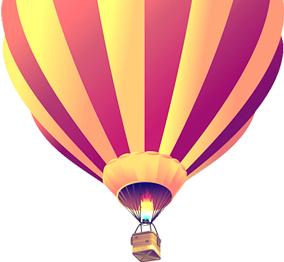 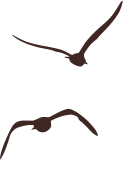 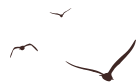 Thanks for Watching